Week 1, Video 6
Advanced Classifiers
Classification
There is something you want to predict (“the label”)
The thing you want to predict is categorical
The answer is one of a set of categories, not a number
Neural Networks
Composes extremely complex relationships through combining “perceptrons”
Finds very complicated models
The classic perceptron
A perceptron takes a set of inputs
Has a weight for each input
Multiplies those weights by the inputs
Adds it all together
Adds an intercept
And then applies a step function to get {0,1}
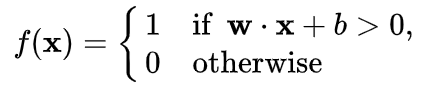 For example
We have inputs M, N, P
With w weights 1, 0, -0.5 and b intercept 0.1
Then for M=1, N=-7, P=2
What is f(x)?
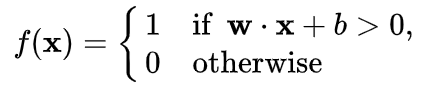 For example
We have inputs M, N, P
With w weights 1, 0, -0.5 and b intercept 0.1
Then for M=-1, N=0.003, P=8
What is f(x)?
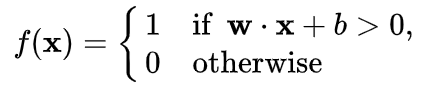 But actually
Usually modern neural networks use more complex decision functions than just a step function
Logistic function
Tanh function
ReLu function
If x>0, x
If x<=0, 0
And many more
That’s one perceptron
And one perceptron can have multiple inputs
But…
But neural networks take a lot of inputsand they can produce multiple outputs
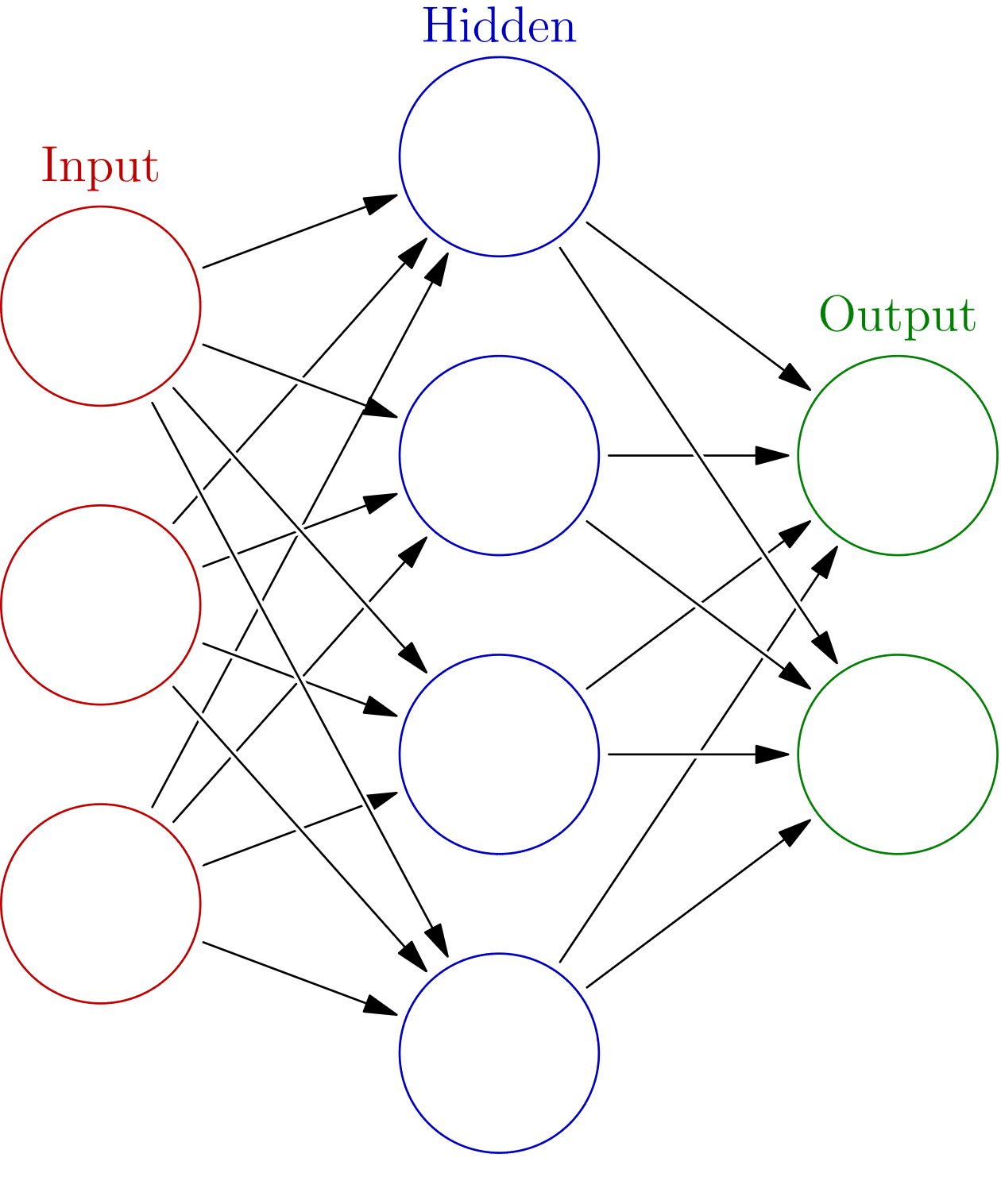 Image courtesy of glosser.ca used under Creative Commons Licensing
Neural network
Red circles: Predictors
Blue circles: Perceptrons
Green circles: Predicteds
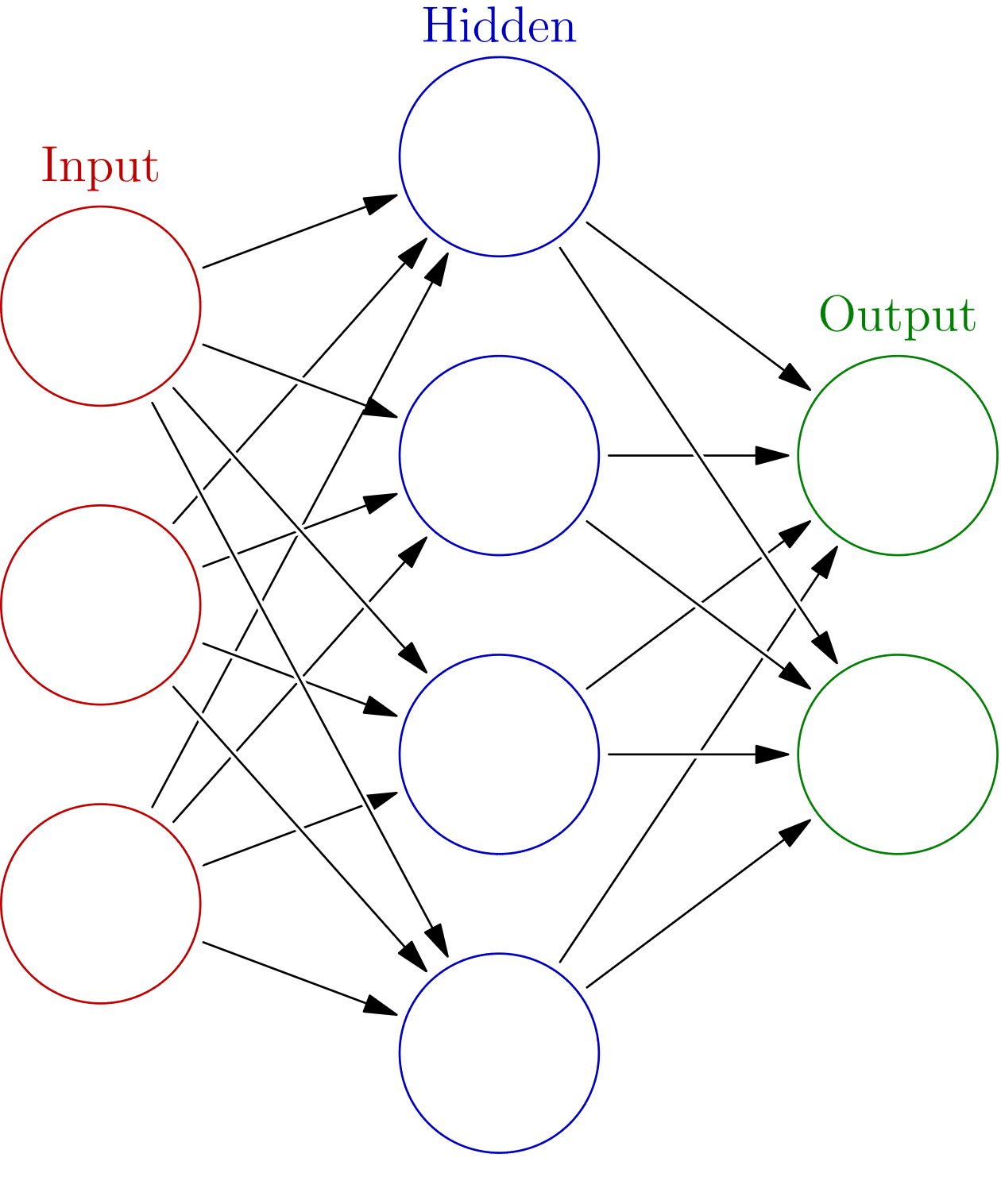 Image courtesy of glosser.ca used under Creative Commons Licensing
What you see here
A single layer neural network
A very simple one
Generally hundreds/thousands/millions of hidden perceptrons
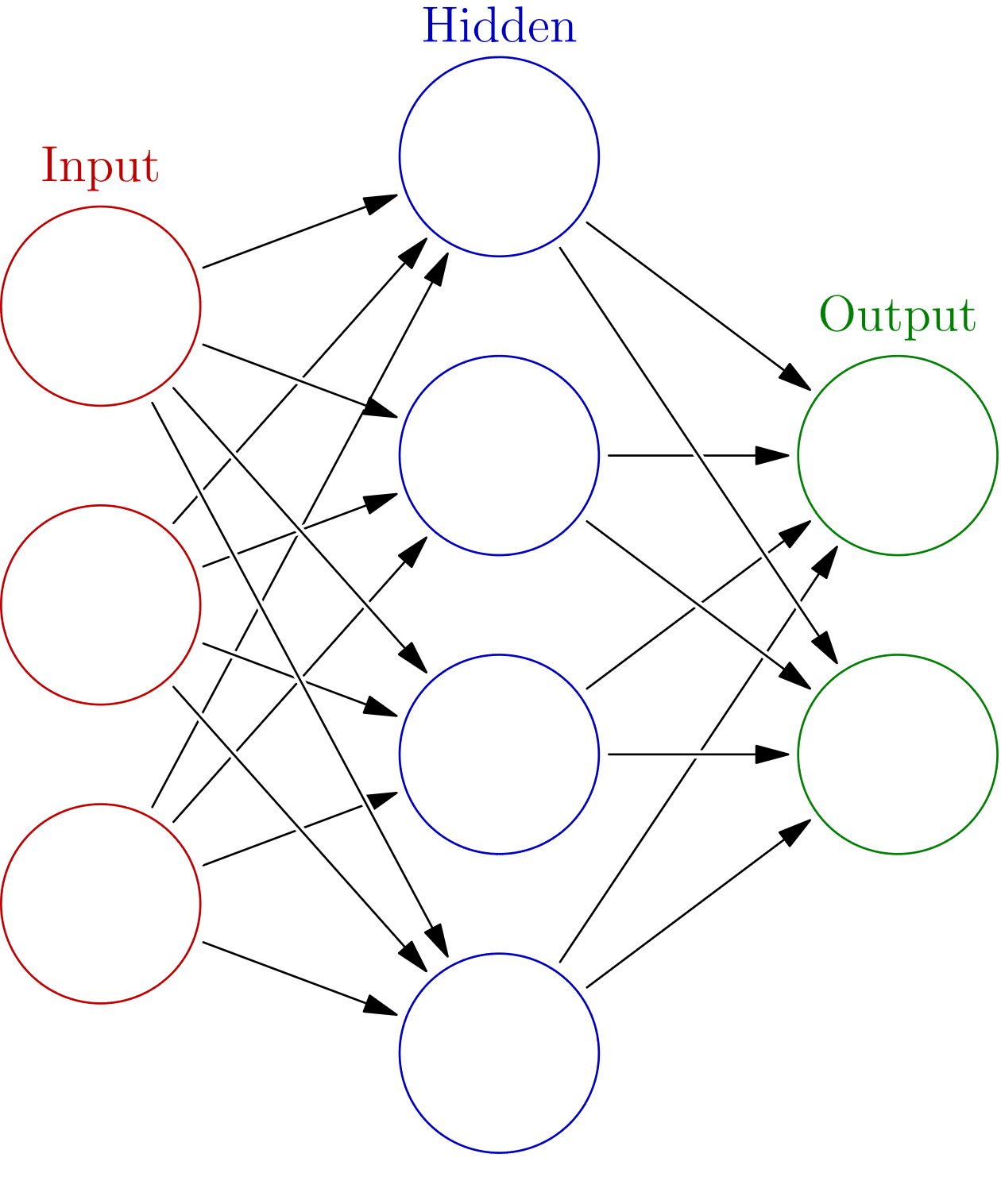 Image courtesy of glosser.ca used under Creative Commons Licensing
But this is just a simple single-layer neural network
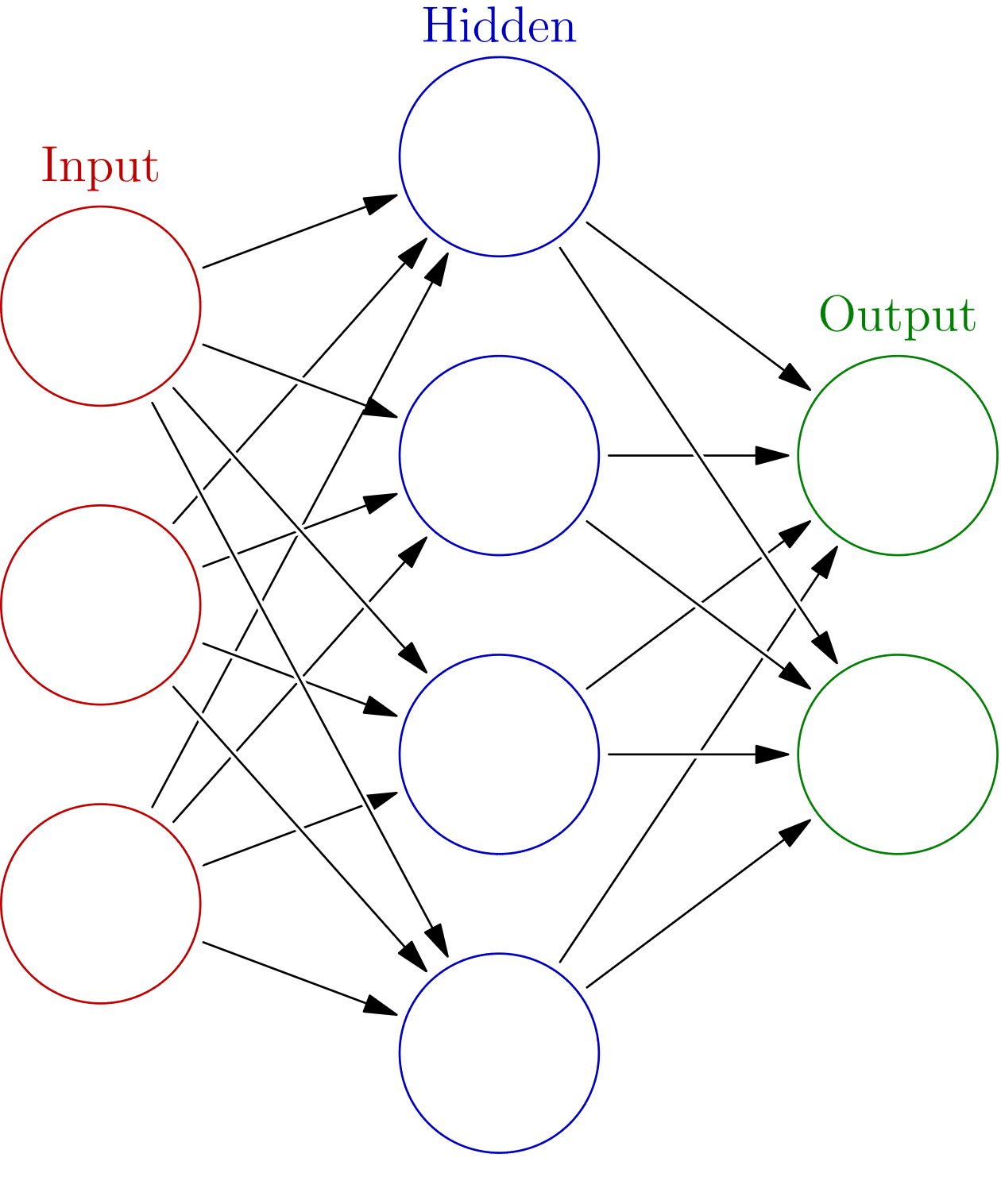 Image courtesy of glosser.ca used under Creative Commons Licensing
On to deep learning
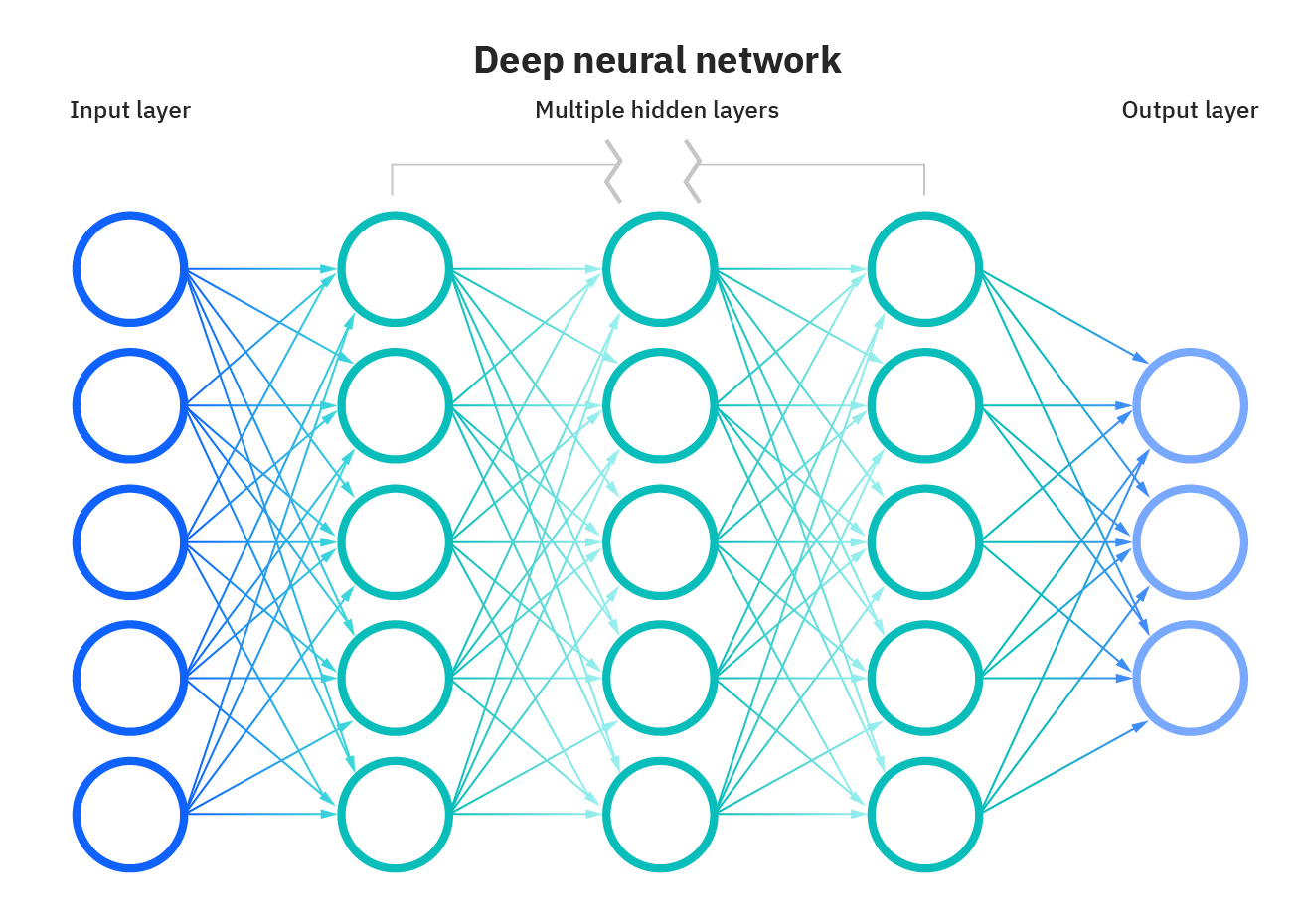 Image courtesy of IBM
Multiple hidden layers
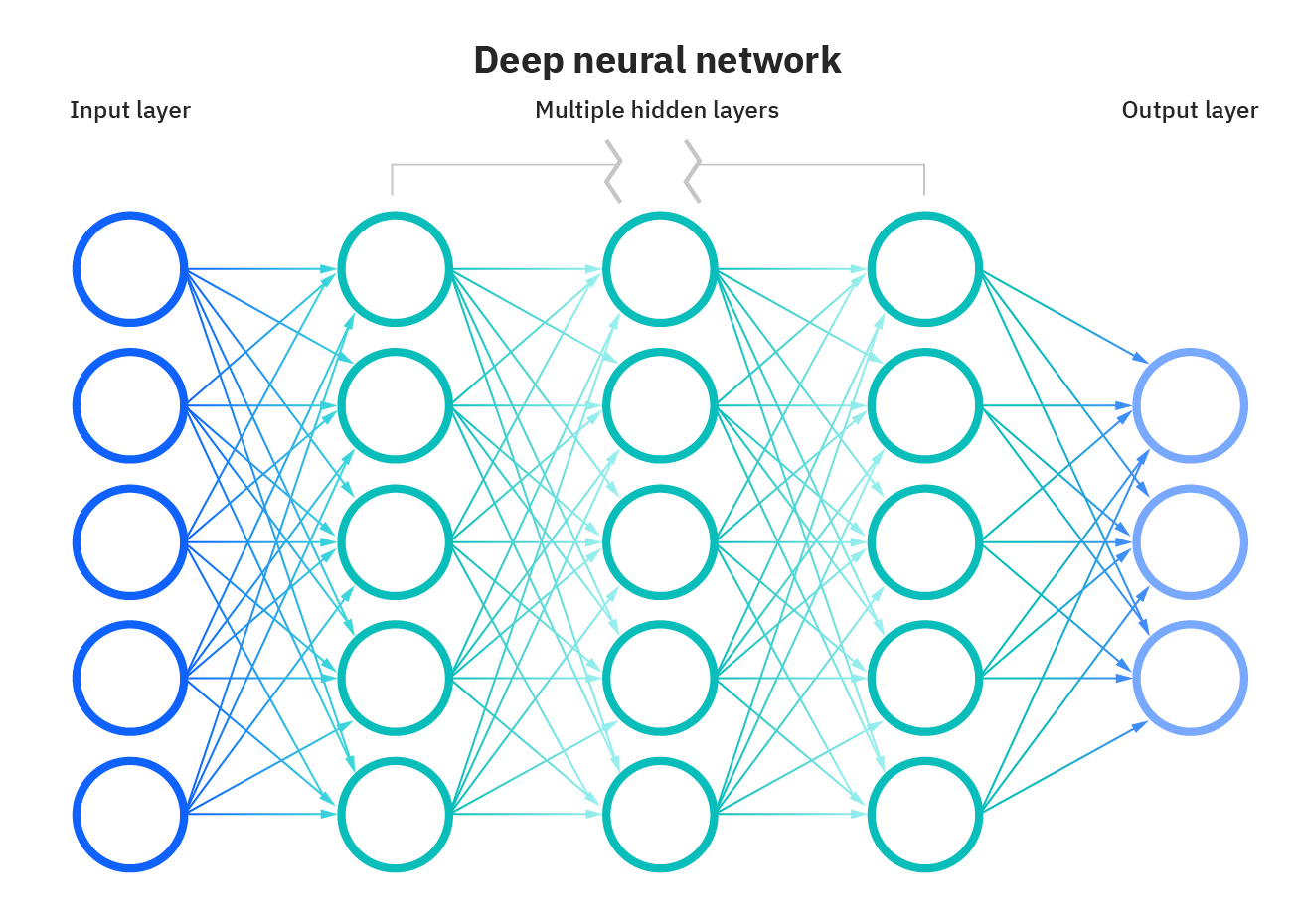 Image courtesy of IBM
Why does deep learning (sometimes) work better?
Can capture multiple layers of abstraction

Without having to do so in a way that human beings can understand
Any questions?
And…
Lots of ways to make things more complex still
Often the term deep learning
Reserved for recurrent neural networks(or more complex algorithms still)

Recurrent neural networks fits on sequence of events
Keeping some degree of “memory” about previous events
A different category of prediction model than classifiers that treat events as separate
Recurrent neural networks (RNN)
Feed back information from later layers back to earlier layers

A node can (over time) influence itself

Allows for sequence of outputs
Long short term memory networks
RNN variant

Replaces perceptrons with LSTM units

Information propagation reduces over time for given piece of information (long-term memory)

Activation patterns in network change once per time step (short-term memory)

Will not go into full details; linear algebra required
LSTM Unit
Note the:
Hidden state (h)	Forget gate (Ft)
Input gate (It)		Output gate (Ot)
Image by fdeloche - CC BY-SA 4.0
Transformer/Foundation Models
BERT, MathBERT, GPT-2, GPT-3/3.5, DALL-E 2, StableDiffusion
As of when I’m writing this slide
Transformer/Foundation Models
Can predict 
Words
Sentences
Pixels
Computer program text
Mathematical equations 
Anything?
Transformer/Foundation Models
Can predict 
Words
Sentences
Pixels
Computer program text
Mathematical equations 
Anything? 

 And, in a sudden light-switch transformation, prediction becomes generation
Transformer/Foundation Models
Neural networks trained on enormous data sets

Enable impressive performance for new problems with minimal or even no training data
AKA Zero-shot learning

We will discuss them in detail in week 7
They only work for a subset of problems, but where they work it’s amazing
Next Lecture
eXplainable AI